Rfi at Arecibo
2015  NanoGrav meeting
Phil Perillat
Talk Outline
Lband rfi
Radars old and new
zaplists
Sband rfi
Evolution of rfi over time.


Talk online at
           http://www.naic.edu/~phil/talks/talks.html  feb15 nanograv

AO rfi info:
	http://www.naic.edu/~phil/rfi/rfi.html
Lband radars seen by AO
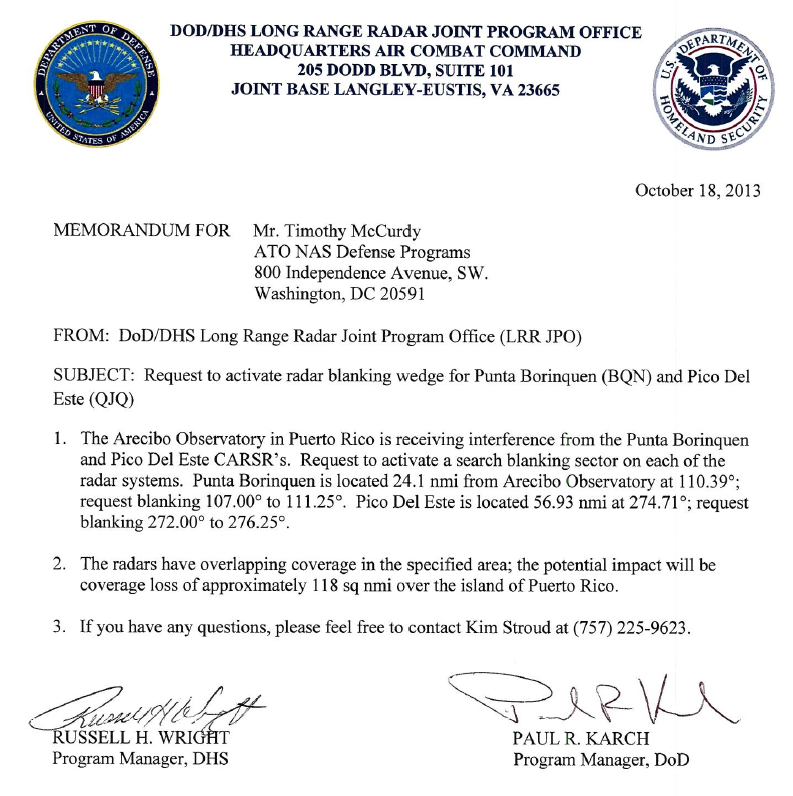 Radar changes/problems
The FAA and PuntaBorinqen radars were replaced by CARSR (Common Air Route Surveillance Radar) 
Punta Borinquen upgraded: Apr 2013
FAA upgraded: Aug 2013
Run by FAA but only used by DOD,DHS.
They are blanking the radars +/- 2 degrees toward AO. Memo:
The Aerostat radar was off the air Dec 2011 to Aug 2014 ( the support cable broke, balloon crashed)..
We have an MOU with punta Salinas. They will only use 4 freq (ModeA) when AO uses lband. At other time they will use up to 18 channels. For July/Aug 2014 they didn’t do this
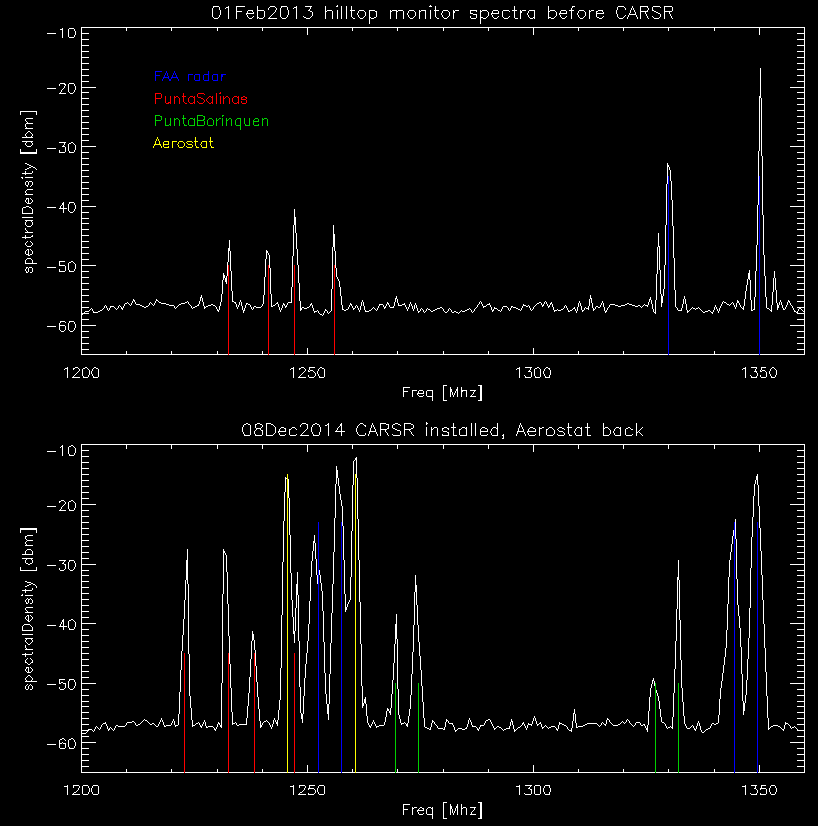 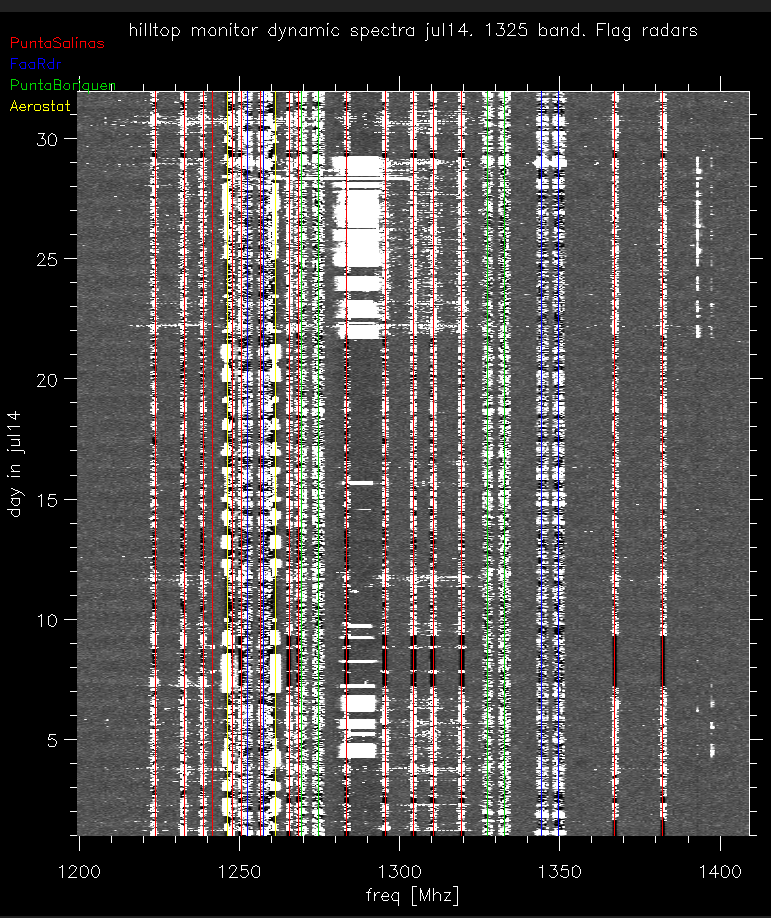 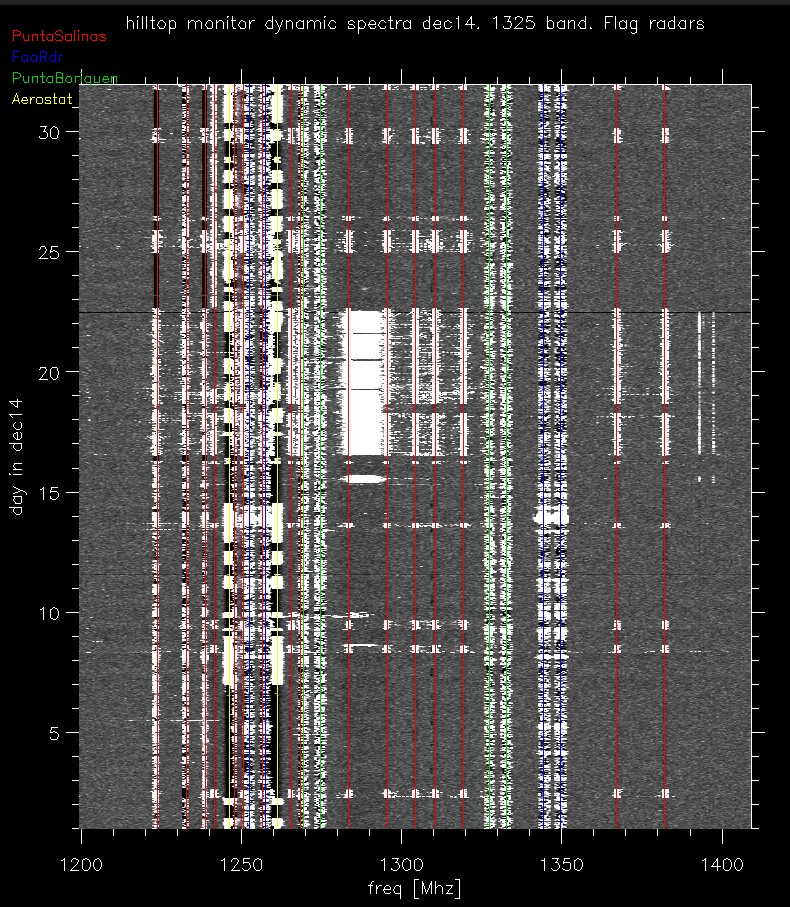 Hilltop rfi monitoring
1 min. peak hold spectra.. Spectrum analyzer on hilltop.
Top: Dec2013: no CARSR, No aerostat
Bottom: Dec:2014 CARSR and aerostat
Dynamic spectra July 2014. 
Shows punta Salinas not staying in modeA
Lasted for july and aug 2014. they had trouble with their radar.
Dynamic spectra Dec 2014.
Shows punta Salinas going to modeA (when ao is using lband)
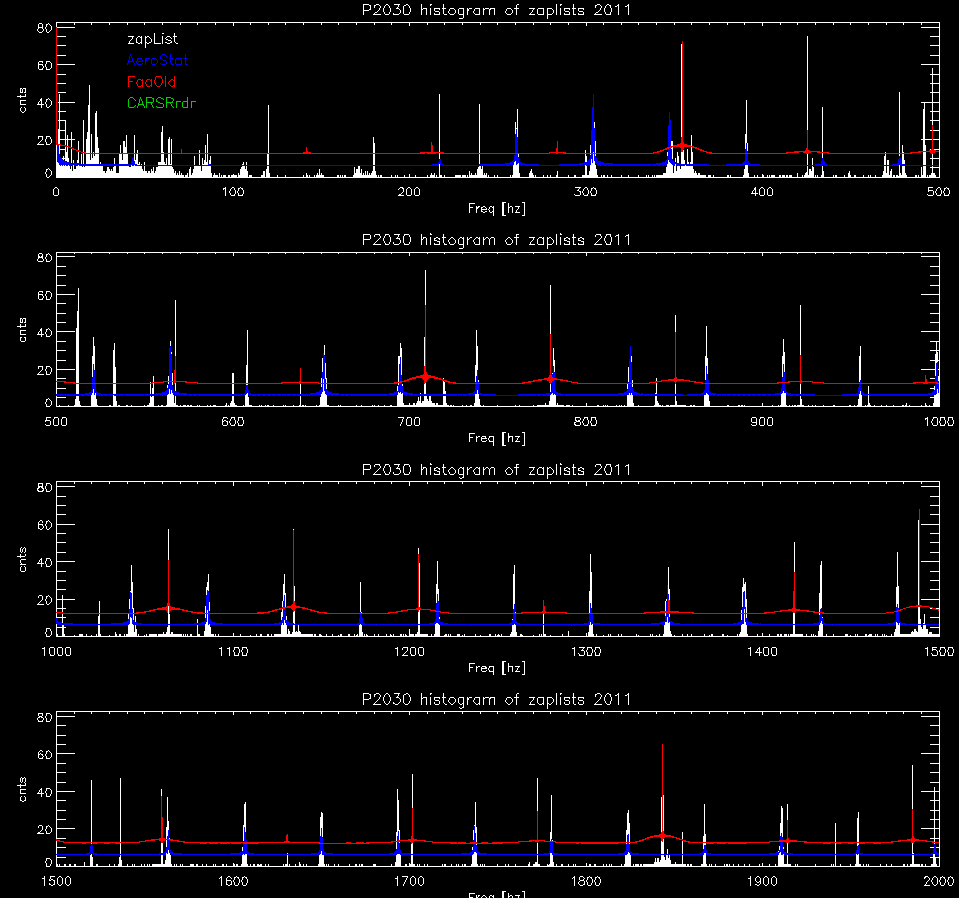 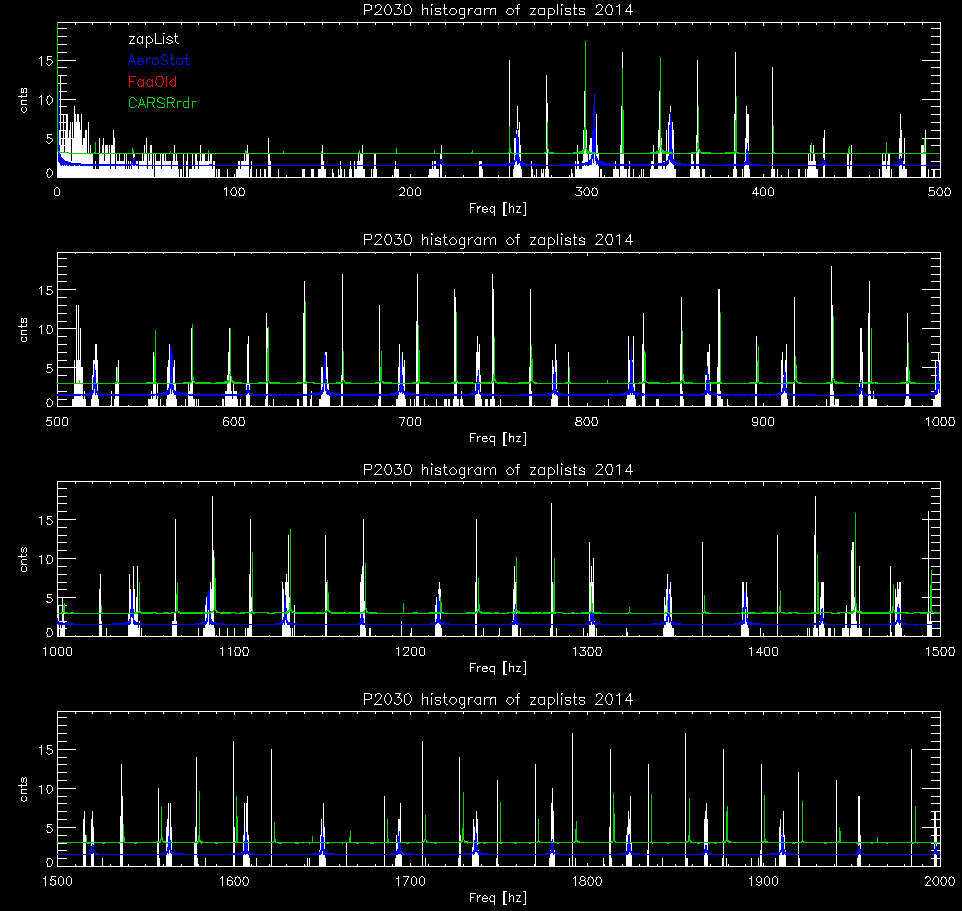 Pulsar search zaplists
Vicki and Patrick provided me with the zaplists from the palfa search. The lists  count the number of times interfering periodicities appear in the pulsar search analysis (by day).
I modelled the periods that the various radars should create and then overlaid them on plots of the zaplists.
The first set shows 2011 (before the CARSR)
The 2nd set is jan-jun 2014 (with the CARSR)
Note: The zaplists also helped us find a problem in the bias monitoring of alfa. It was generating 20ms periods.
Sband rfi
Sband wide receiver covers 1700-3100 Mhz
Rf filter bank selects bands:
1700-1880, 2040-2400,2600-3100 Mhz
Sources of Rfi in this band:
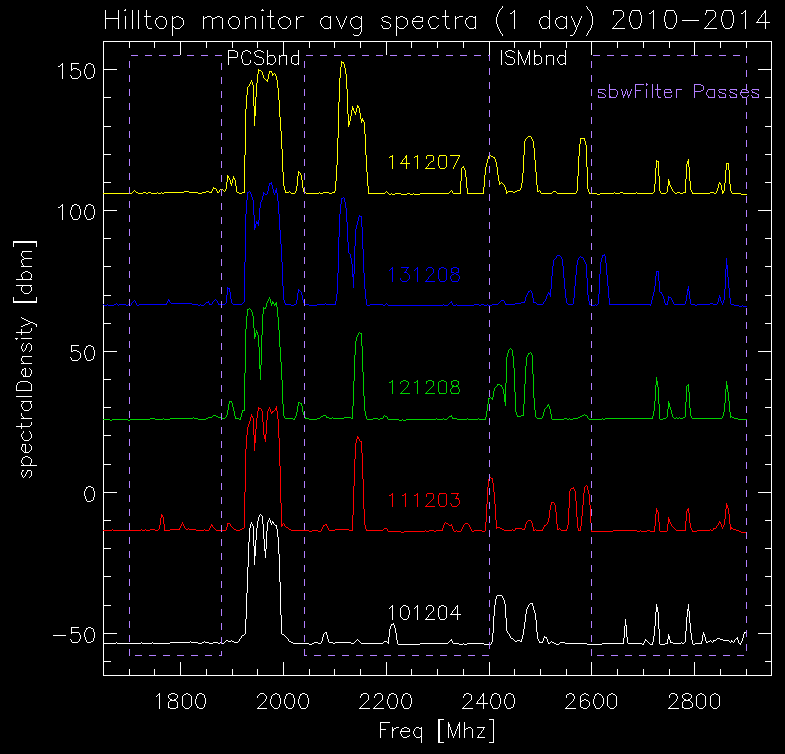 Sband:hilltop monitor  plots
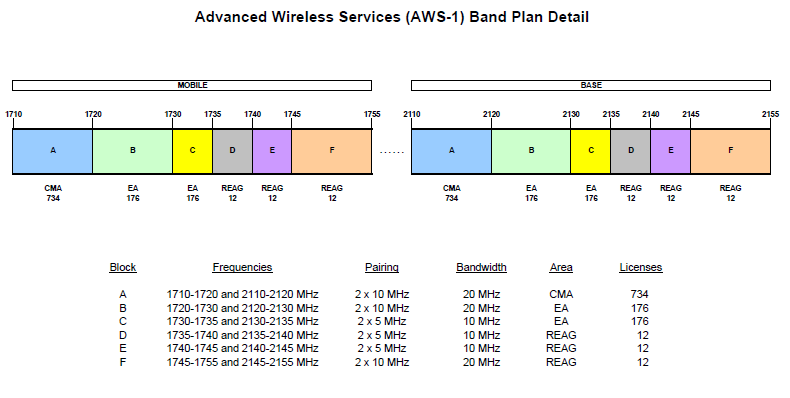 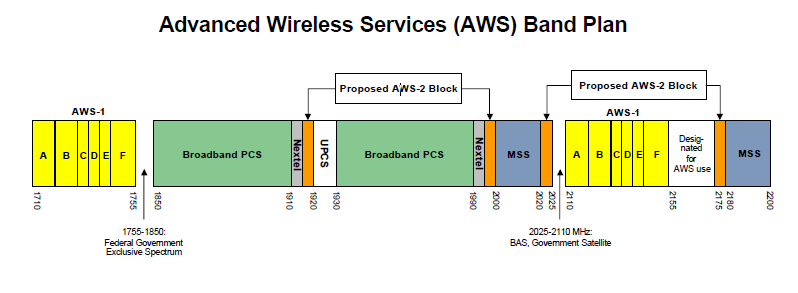 Plots show the average spectra for 1 day
Dec: 2010,2011,2012,2013,2014
This is only a single day so rfi can change.
A more detailed look at AWS plan.
The digital radio (2320-2330) shows up stronger in sbw than the hilltop monitor data (the monitor looks at the horizon).
Summary
The FAA and PuntaBorinquen radars were upgraded to CARSR radars apr-aug 2013
Using more frequencies, creating more periodicities, but now blanking toward AO.
The PuntaSalinas radar was not moving to modeA while AO used lband jul-aug2014
A new commander is being appointed. We need to have a get together.
The AWS-1 signals get through the sbw filterbank.
Probably causing harmonics/intermods in puppi…